Proposed Rules for Adoption
November 15, 2018
Portland, Oregon
Outline of Today’s Presentation
CAO rulemaking public process
How CAO would work
Key issues
Steps for implementation
Questions
Recommendation
2
States with health-based air toxics programs
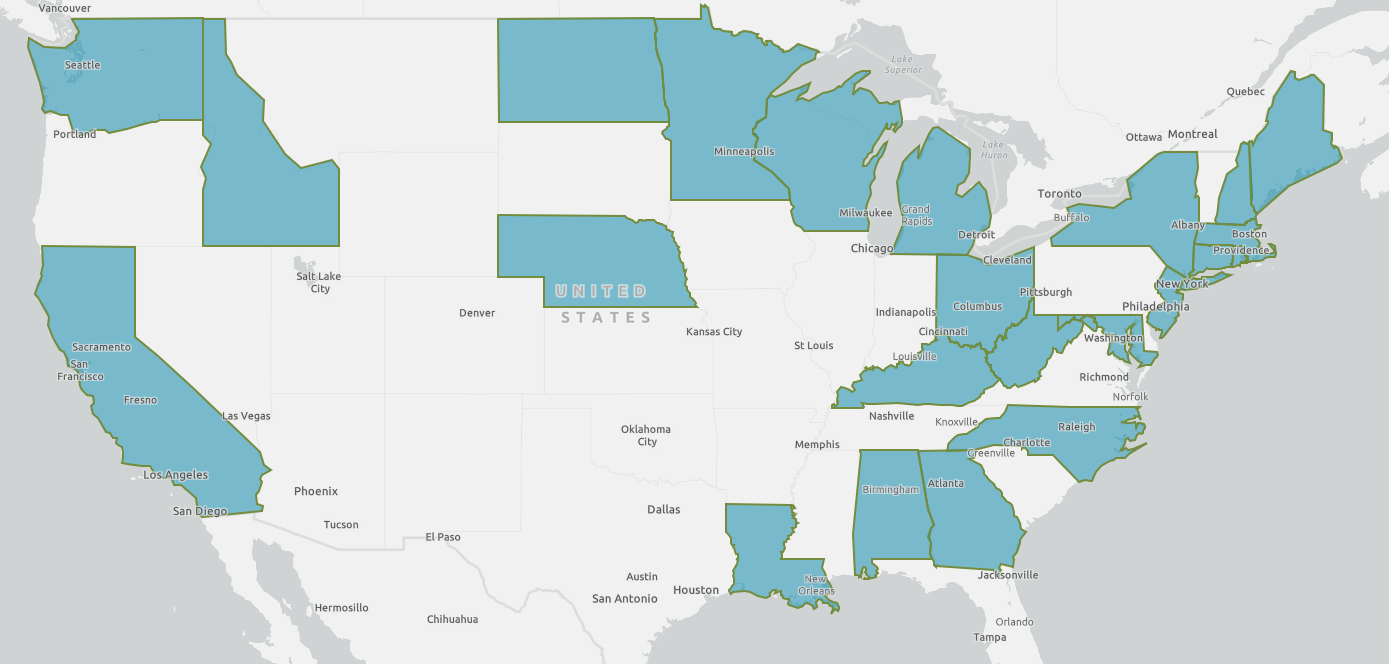 Cleaner Air Oregon Public Process
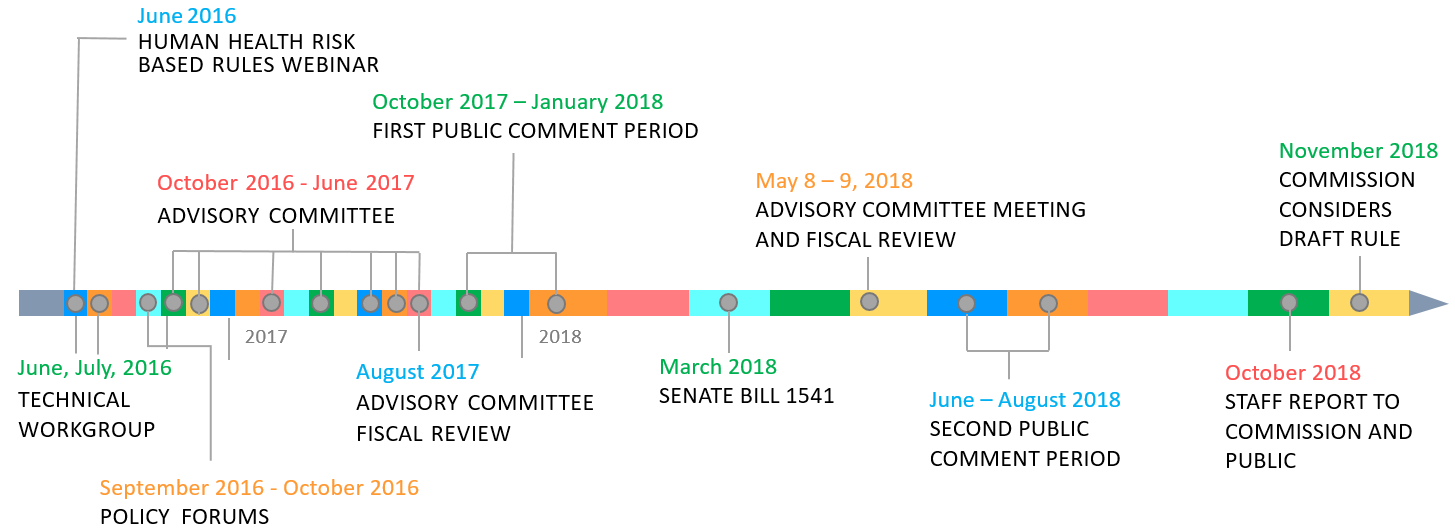 4
Cleaner Air Oregon Public Process
June - July 2016

4 meetings with a Technical Workgroup of national experts
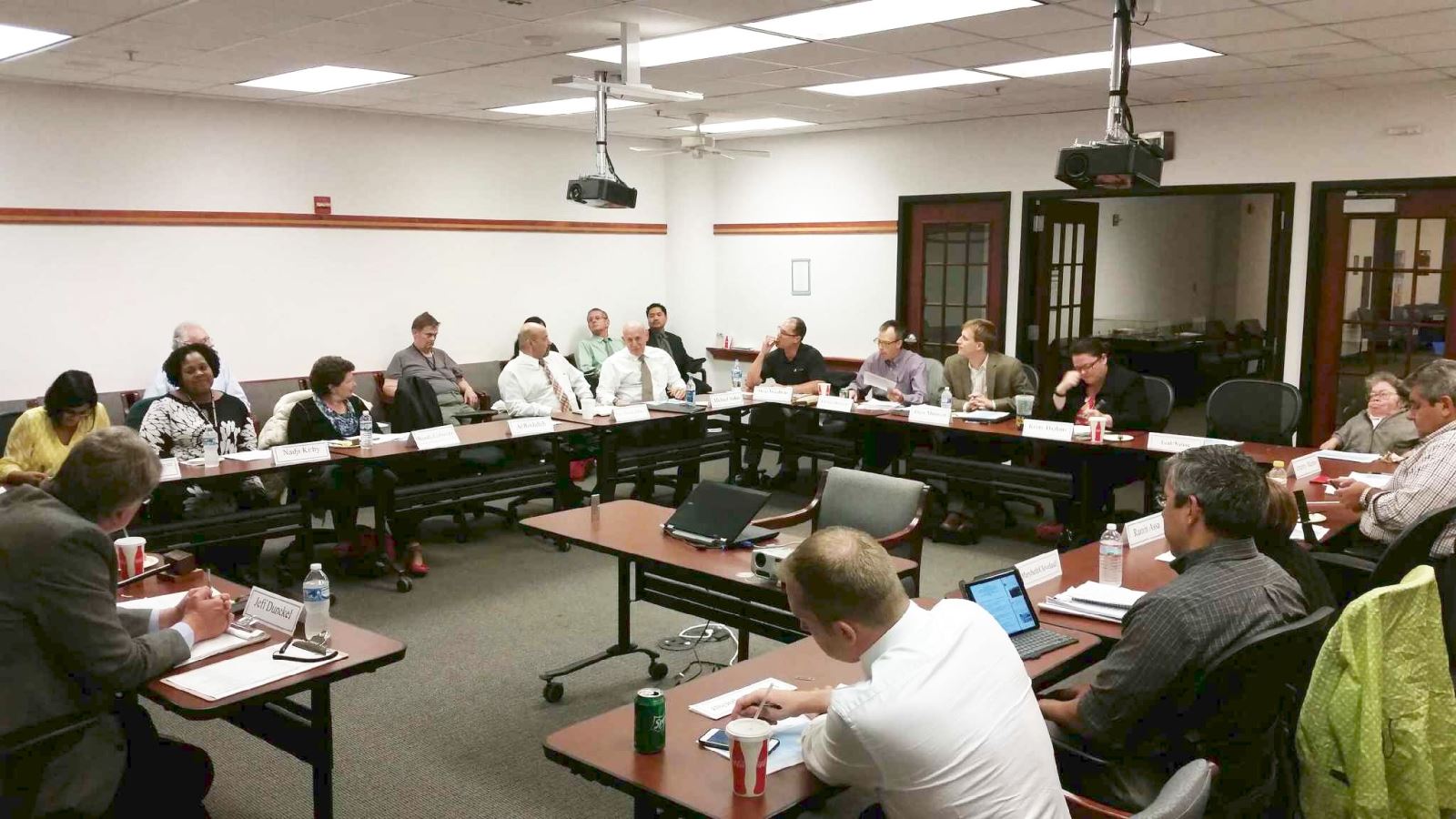 5
Cleaner Air Oregon Public Process
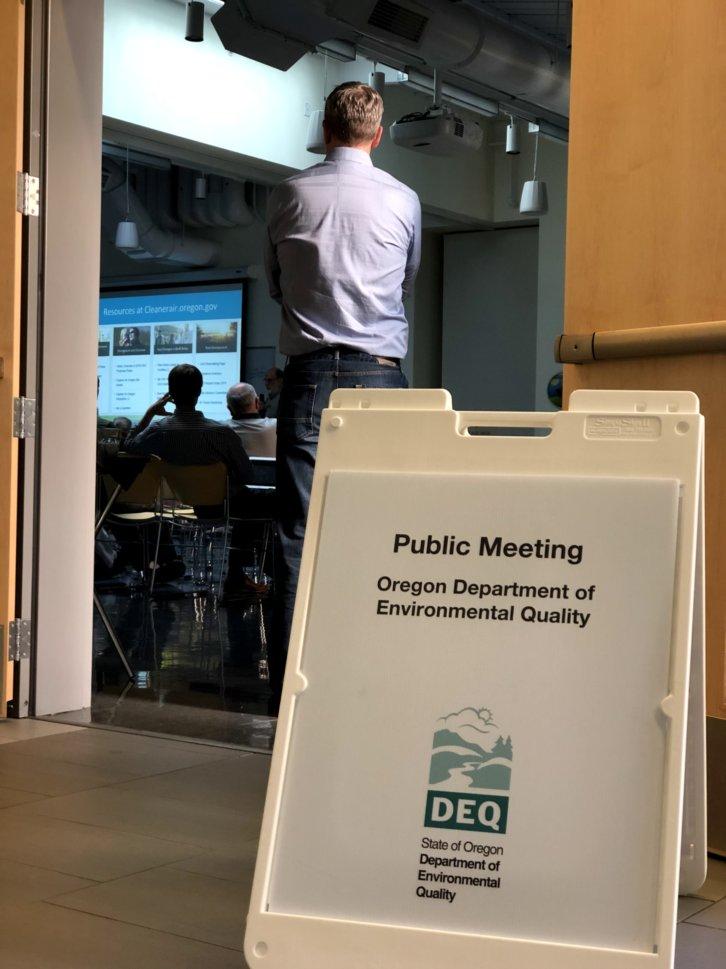 September - October 2016

4 Public Forums across Oregon to involve & get input from the public at the very beginning
6
Cleaner Air Oregon Public Process
October 2016 - May 2018

23 member Rules Advisory Committee
met 8 times, for over 60 hours
also served as the Fiscal Advisory Committee
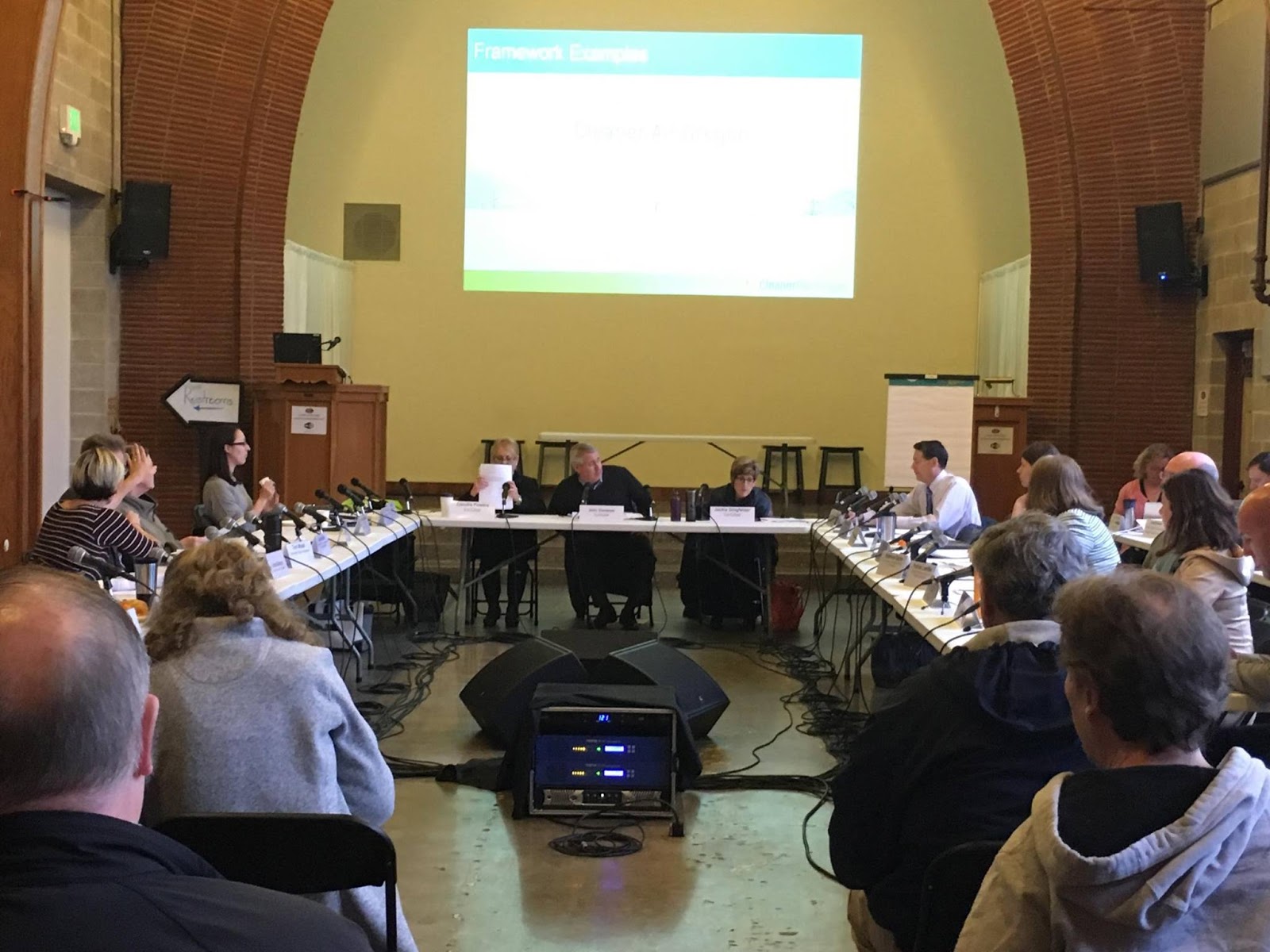 7
Cleaner Air Oregon Public Process
October 2016 to January 2017

First public comment period included
9 public hearings
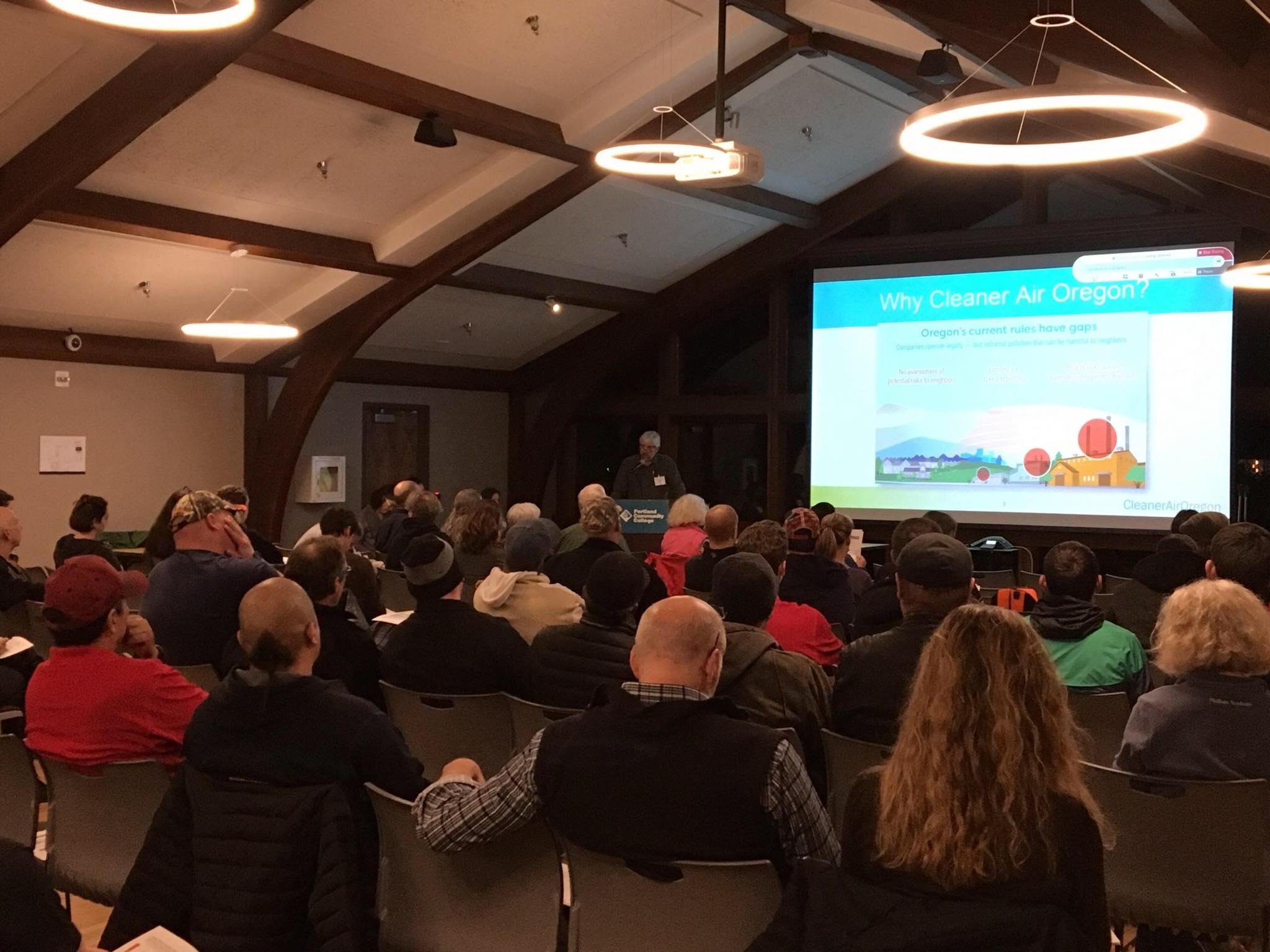 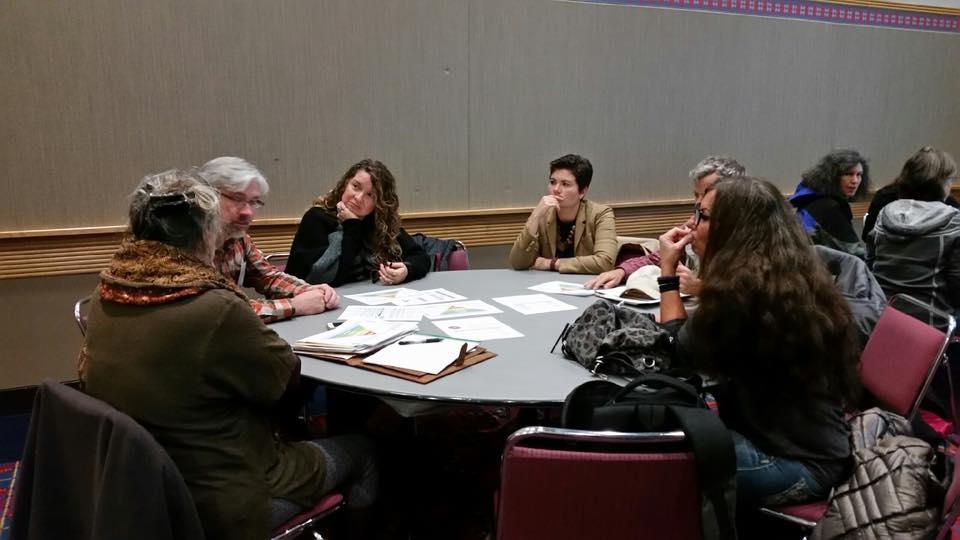 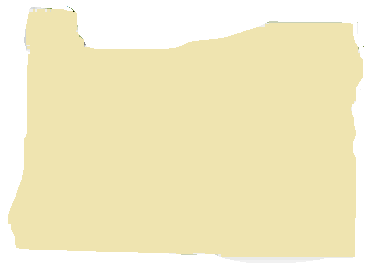 8
Cleaner Air Oregon Public Process
March 2018

Legislative action taken through Senate Bill 1541
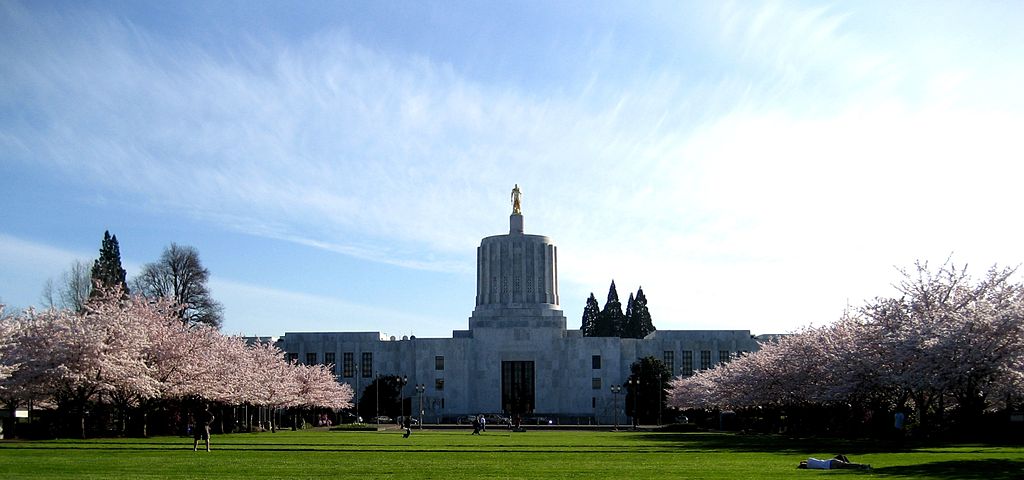 9
Cleaner Air Oregon Public Process
June - August 2018

Second public comment period included 
2 additional public hearings
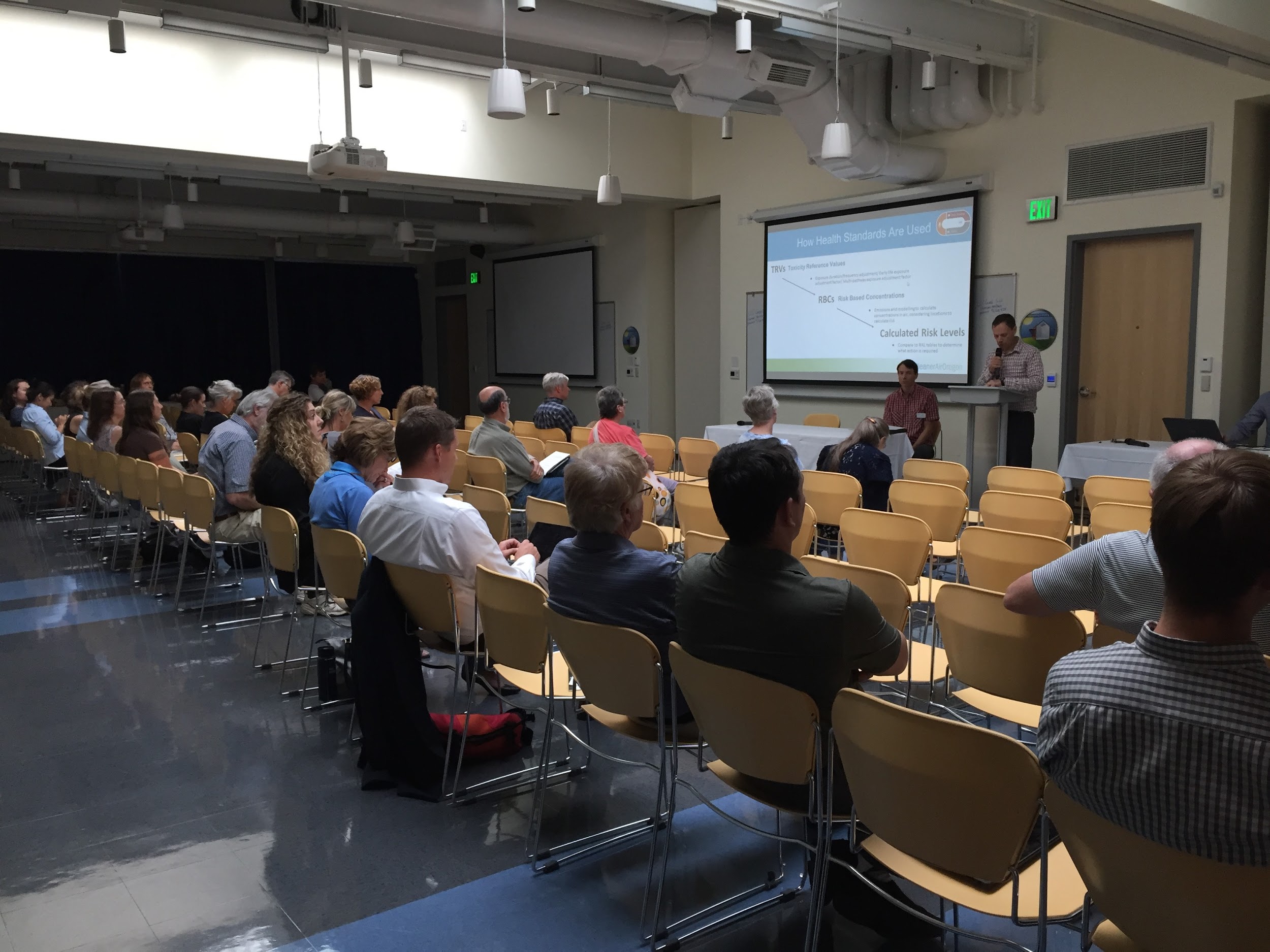 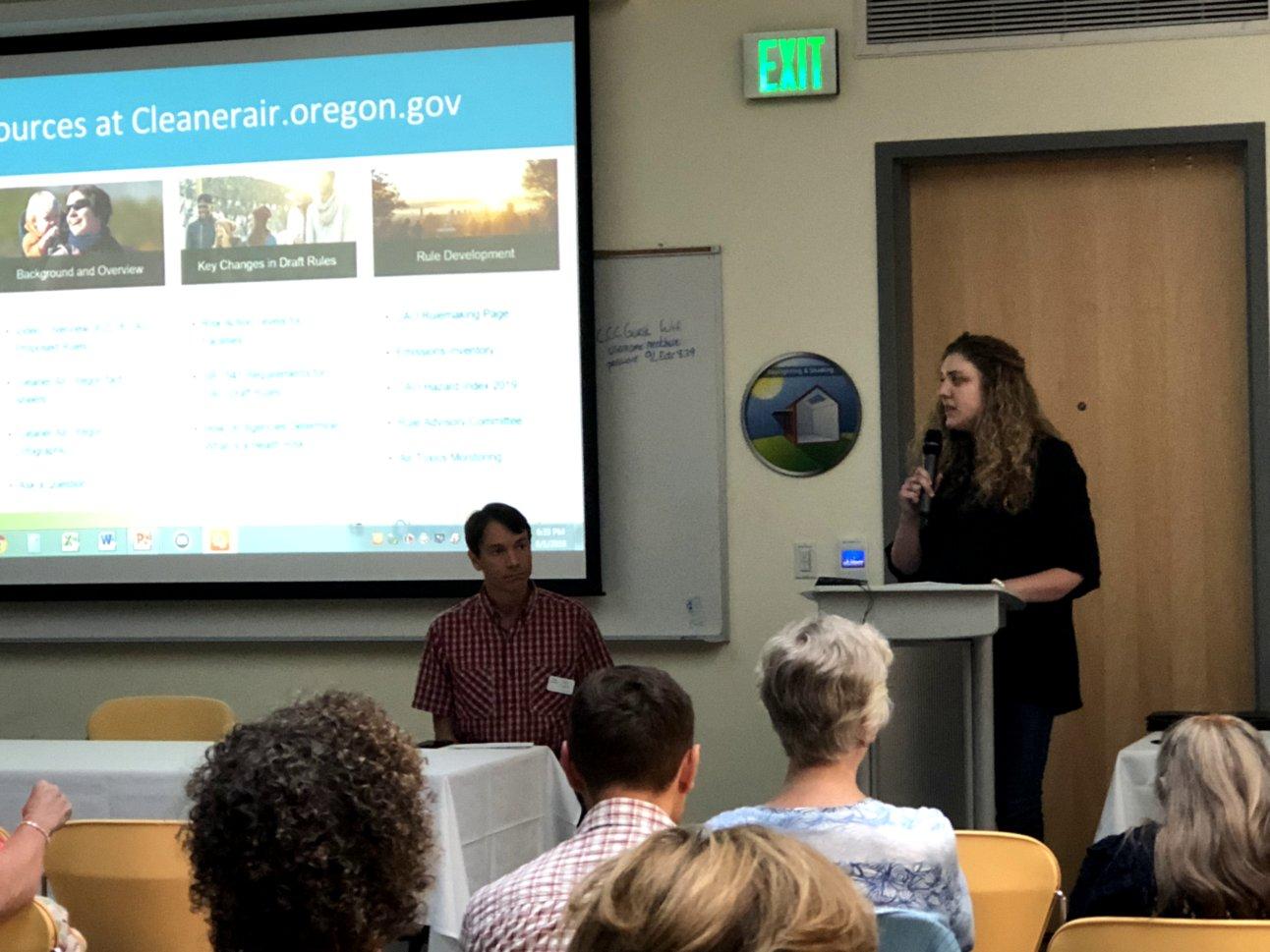 10
Cleaner Air Oregon Public Process
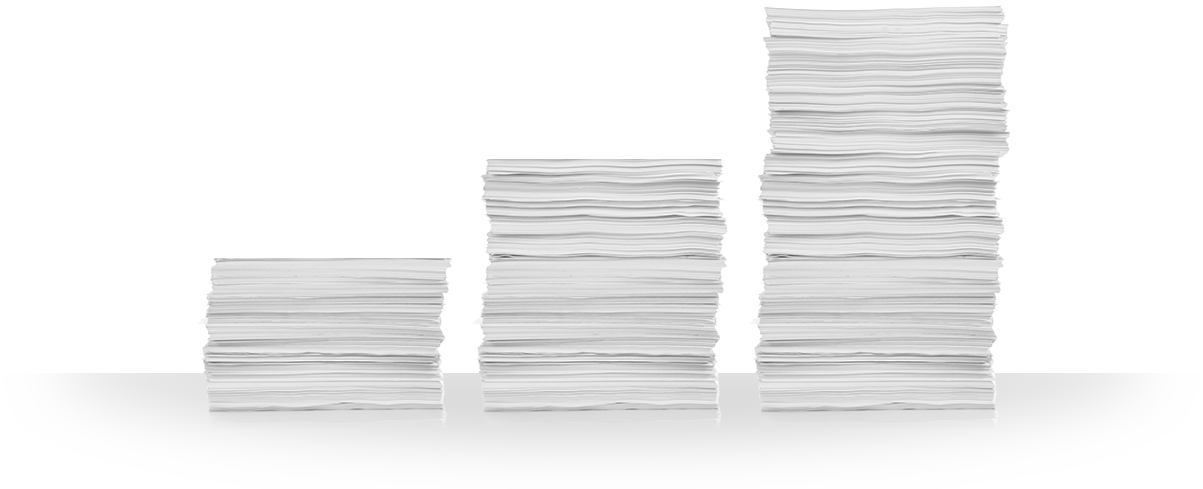 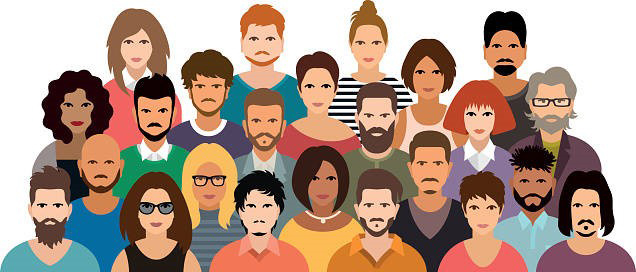 931 Unique comments
410 Categories

Made changes to the 
proposed rules based on 
85 categories
4,243 Commenters
11
Why Cleaner Air Oregon?
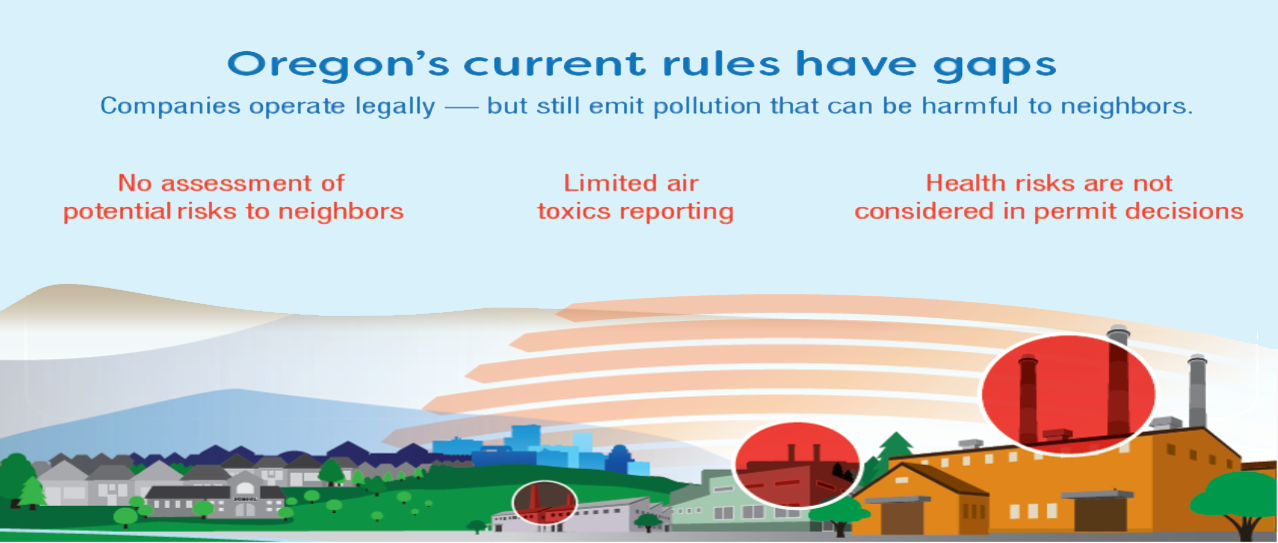 12
Potential Health Effects of Toxic Air Contaminants
Toxic air contaminants increase risk of a wide range of health outcomes:
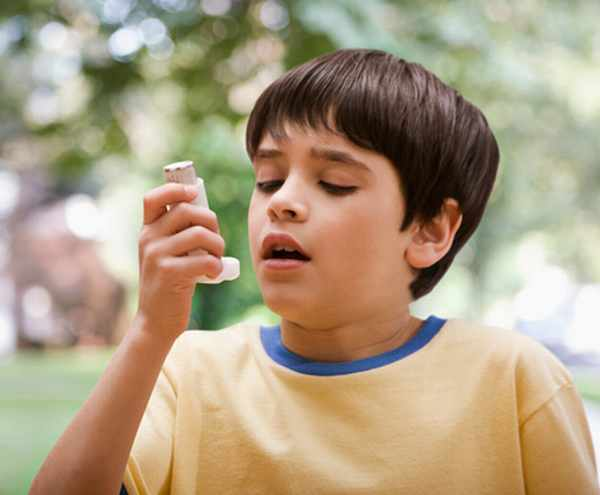 impaired fertility
neurological effects
impaired cognitive abilities
reduced immune function
heart disease
respiratory disease 
cancer
liver disease
premature birth
birth defects
miscarriage
13
Health Equity and Environmental Justice
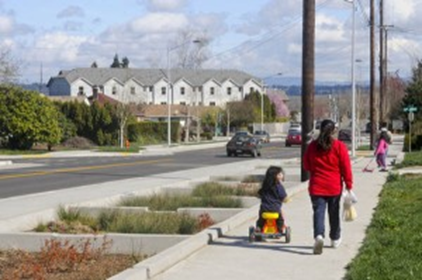 Levels set to protect the most vulnerable

Addresses cumulative risk from multiple pollutants at sources

Prioritize sources based on communities of color, low income and children< 5 years old

Public access to information

More opportunities for public involvement
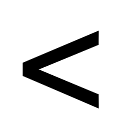 14
How Would Cleaner Air Oregon Work?
Report air toxics
Companies to report use of 600 pollutants to state regulators
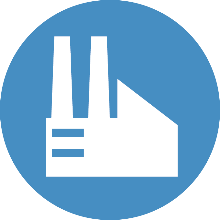 Assess risk
Facilities calculate potential health risks to people who live, work, and go to school nearby
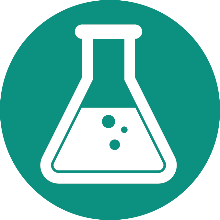 Regulate to reduce risk
Companies would have to act if the levels of air toxics they emit exceed health risk action levels (RALs)
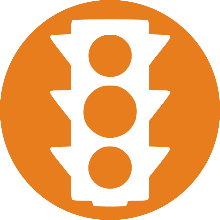 15
How Health Standards Are Used in CAO
Toxicity Reference Values (TRVs)
Exposure duration, exposure frequency, and multi-pathway adjustment factor
Risk Based Concentrations (RBCs)
Emissions modeling to calculate concentrations in air at specific locations
Calculated Risk Levels
Compare calculated risk to Risk Action Levels to determine what action is required
16
How CAO Would Protect Health
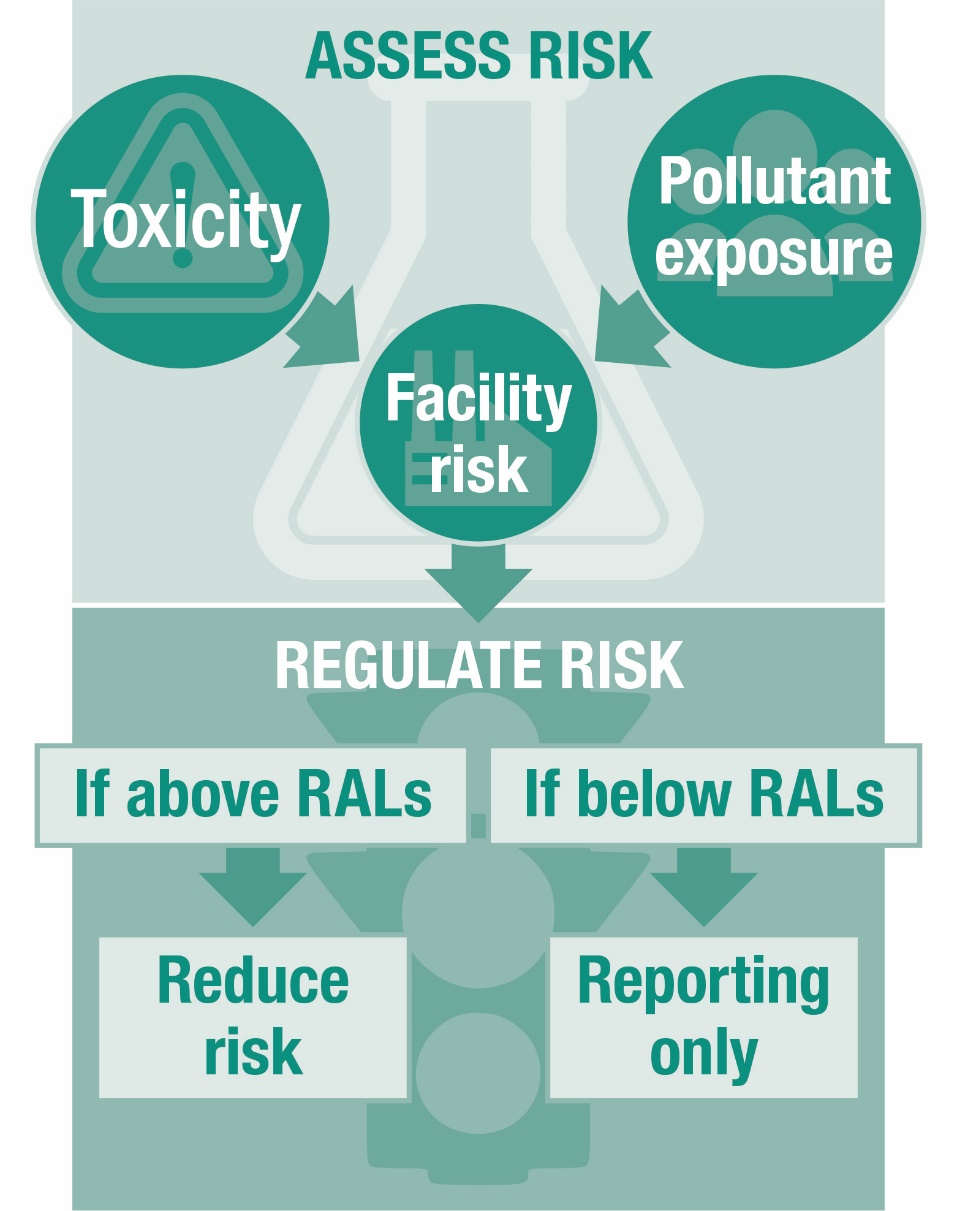 17
Proposed RALS
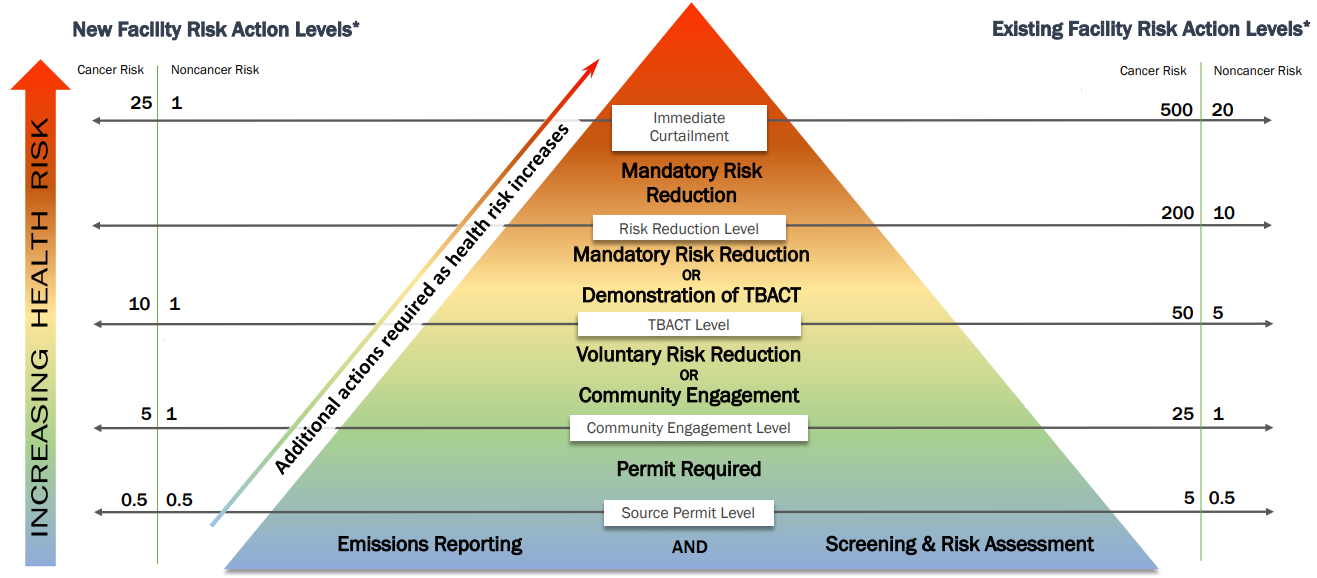 18
Risk Assessment and Permitting Process
Permit addendum issued
Completed Risk Assessment
Permit Application
Emissions Inventory
Facility called in
Modeling Protocol and Risk Assessment Work Plan
Risk Reduction Plan - TBACT analysis
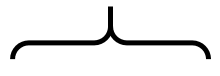 Public Notice / Hearing
Ensuring compliance with permit conditions
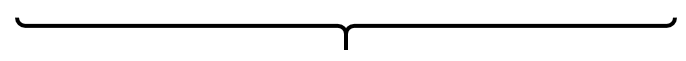 Community Engagement
19
Engaging Communities
Rules specifically address community engagement
Required if risk above 25 and 1
Notification and meetings before permit is drafted

DEQ and OHA to develop protocol 
Stakeholder participation 
Use engagement best practices
Engagement will be tailored to community 

Detailed pollutant and risk information available
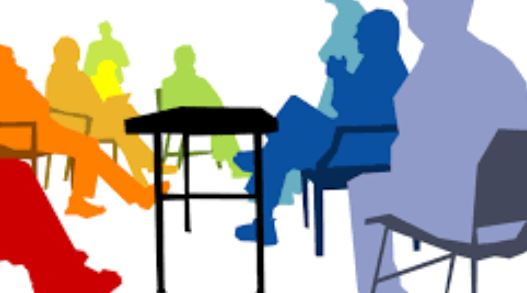 20
Flexibility For Business
Have an off ramp for low-risk facilities
Let companies choose the best way to reduce emissions
Consider existing investments in pollution controls
Investment timelines for existing facilities
21
Fee and Funding Overview
As authorized by SB 1541, DEQ has proposed to set ongoing fees in rule to fund the program
Annual base fees
Specific activity fees
Fees would fund 11 new positions at DEQ, and existing OHA staff: a mix of permit writers, toxicologists, air monitoring and modeling analysts, community liaisons and IT support
22
Fiscal Impact Statement
DEQ used best available information to estimate both negative and positive impacts
Estimated: fees, costs for analysis & different types of pollution control
Considered estimates of number and extent of affected sources, extent of existing public health risks and potential for future risk reduction
Changes from SB 1541 
Addressing small business impacts
23
Reducing Small Businesses Impacts
Emissions inventory and first level risk assessments 
Technical assistance in permitting process
Technical Assistance
Regulatory Thresholds
Higher RALs
Higher de minimis risk level
Consideration for existing controls (TBACT)
Fees
Lower base fees for general or basic ACDP permittees
Timing
Tiered implementation
Additional time to comply with risk levels
Can apply to postpone risk reduction if financial hardship
24
Key Issues in CAO Development- Assessing Risk
Risk assessment vs. risk management
Setting health values and protecting sensitive populations- TRVs, RBCs 
Cumulative and Area risks
Benchmarks and Risk Action levels
25
Other Key Issues in CAO Development
Community Engagement 
Environmental Justice
Considering existing pollution controls
Risk Action Levels
Director Consultations
De Minimis levels 
Community engagement
Risk limits and permitting
26
Steps for Implementation
Preparing for permitting new facilities and major modifications
Existing facility prioritization and call-in
Integrating CAO with existing DEQ permitting
Internal training
Software and tools
Communicating with the public and businesses
27
Future Rulemaking Steps
Hazard Index rulemaking
Area Risk Pilot rulemaking
Future updates to CAO rules
Triennial TRV updates
2029 sunset
28
CAO Program Reporting
2-year and 5-report to EQC (Attachment I)
Five-year rule review
2026 report to the Legislature
29
Questions
?
30
Recommendation
Proposed EQC motion language:
“I move that the Oregon Environmental Quality Commission:

Adopt the proposed rules in Attachment A and the proposed rule amendments in Attachment B, as part of chapter 340 of the Oregon Administrative Rules, and adopt the proposed changes to the DEQ source sampling manual in Attachment D; and

Approve incorporating the proposed rule amendments in Attachment B that amend OAR chapter 340, divisions, 12, 200, 209, and 216, with the exception of all references to toxic air contaminants, into the Oregon Clean Air Act State Implementation Plan under OAR 340-200-0040; and

Direct DEQ to submit the SIP revision to U.S. EPA for approval; and

Direct DEQ to prepare reports consistent with Attachment I.”
31